Sirve para determinar, representar y calcular las ecuaciones de la rectas en tres dimensiones.
Se encuentran en el estudio del álgebra lineal, las ecuaciones diferenciales, análisis matemático, calculo, etc.
En un viaje, tienes un origen y un destino, conoces distancias, con esto puedes sacar el tiempo que te tomara llegar el destino.
Jugar al billar (conociendo el ángulo apropiado)
Se utilizar para hacer estructuras paralelas y perpendiculares en el espacio.
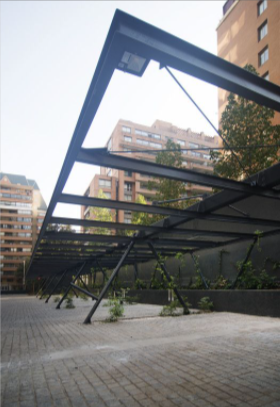 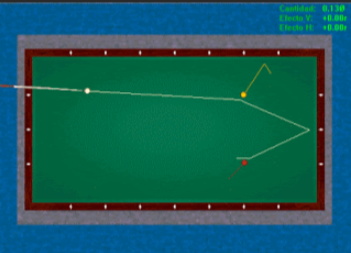 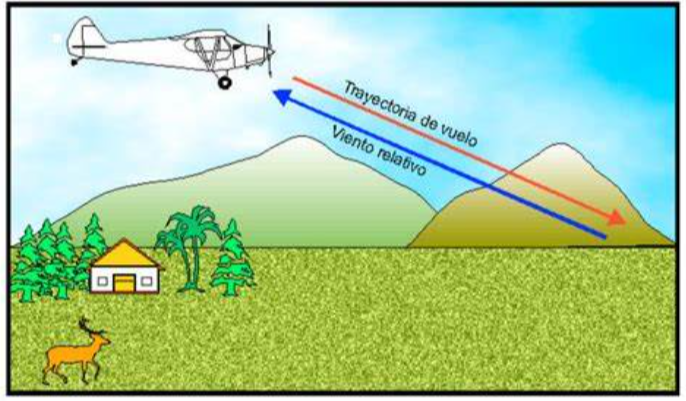 LOGRO DE SESIÓNAl finalizar la sesión, el estudiante reconoce la posición entre dos rectas en el espacio determinando su ángulo. y resuelve problemas de aplicación.
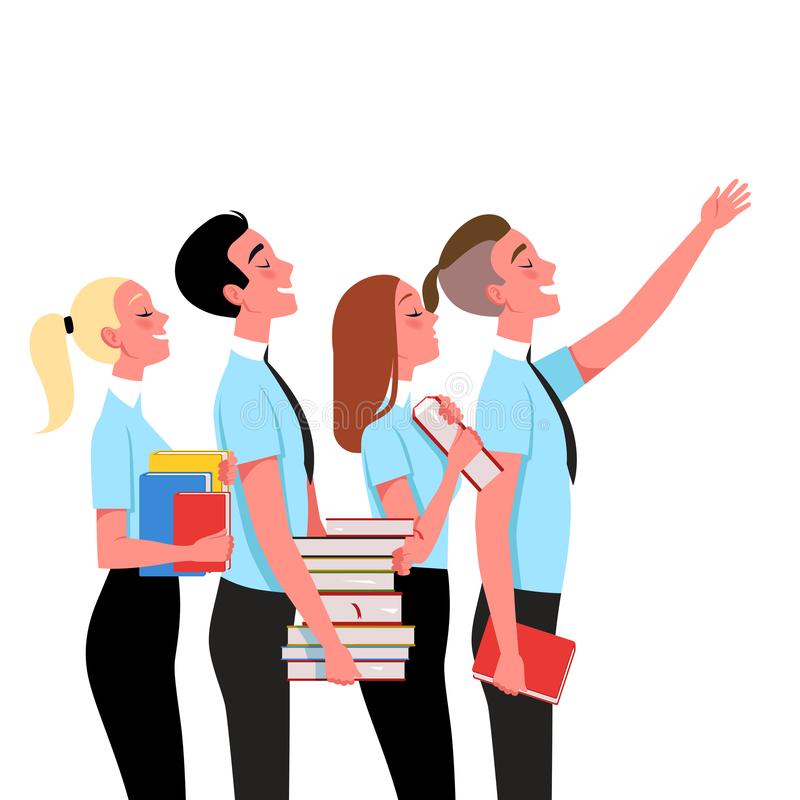 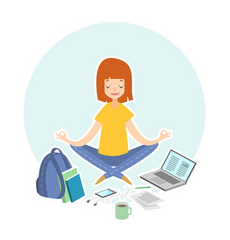 1 ÁNGULO ENTRE 2 RECTAS
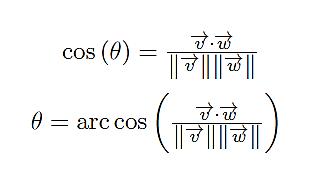 ÁNGULO ENTRE RECTAS EN R3
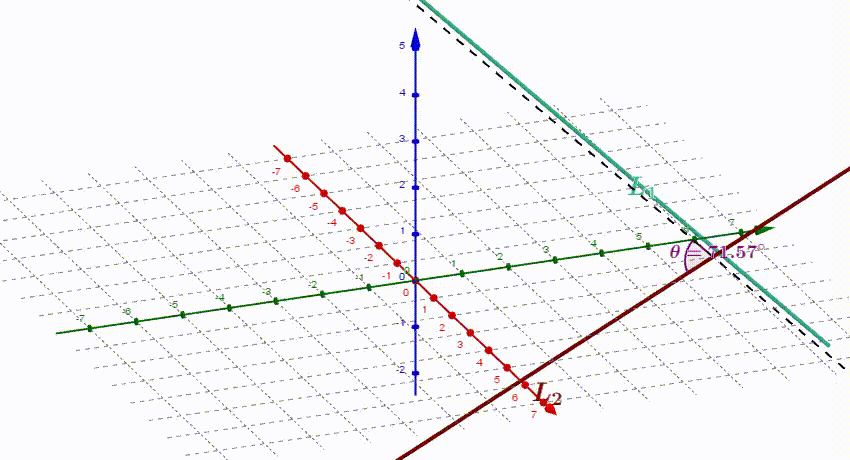 SOLUCIÓN:
Ejemplo.
RPTA:
2 POSICIONES RELATIVAS ENTRE DOS RECTAS
NO se CRUZAN
NO se INTERSECAN
Se CRUZAN  o
Se INTERSECAN
3 RECTAS QUE SE CRUZAN
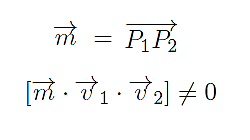 4 RECTAS QUE SE INTERSECAN
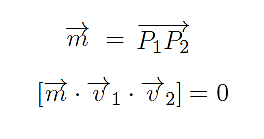 5 Distancia entre dos Rectas Paralelas
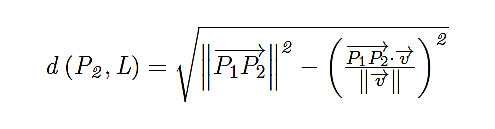 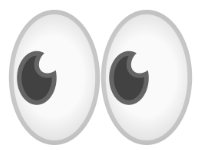 6 DISTANCIA entre dos Rectas NO Paralelas
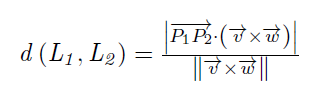 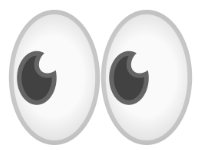 SOLUCIÓN:
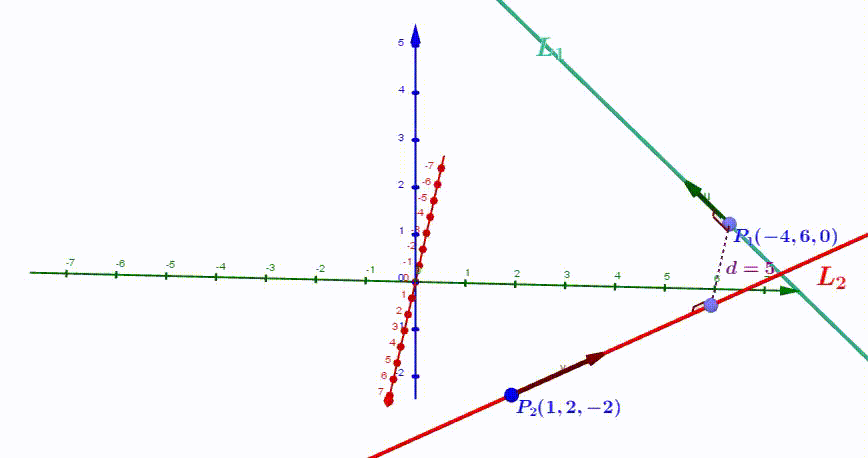 Ejemplo.
RPTA:
EJERCICIOS EXPLICATIVOS
SOLUCIÓN:
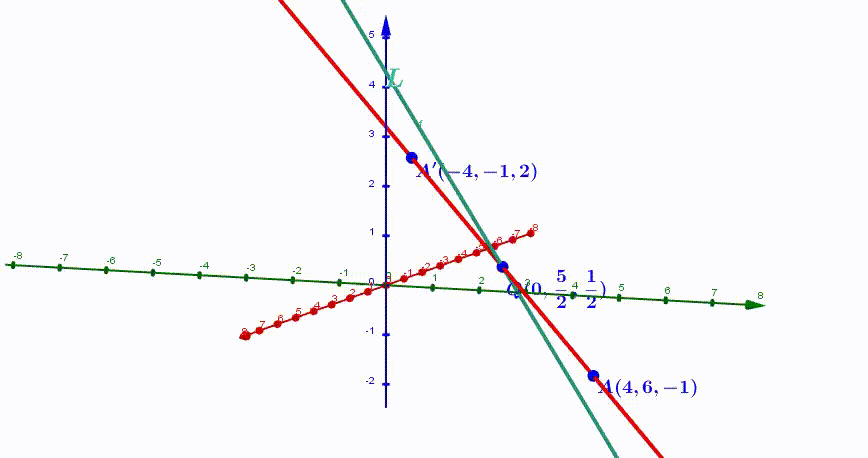 RPTA:
EJERCICIOS EXPLICATIVOS
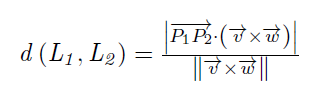 SOLUCIÓN:
RPTA:
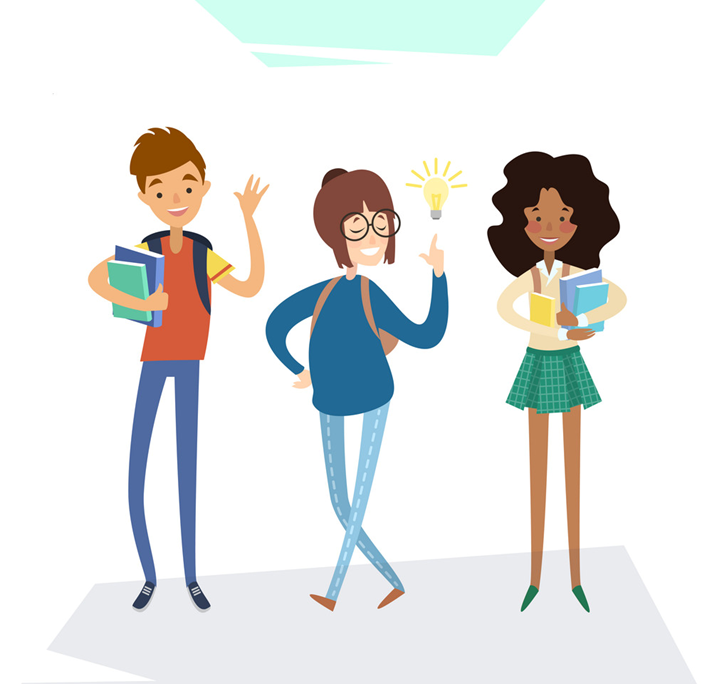 LISTO PARA MIS EJERCICIOS RETOS
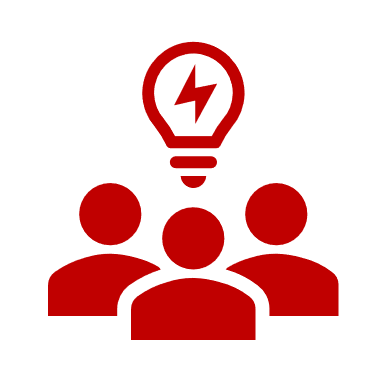 Equipos de 5 estudiantes
Experiencia GrupalDesarrollar los ejercicios en equipos
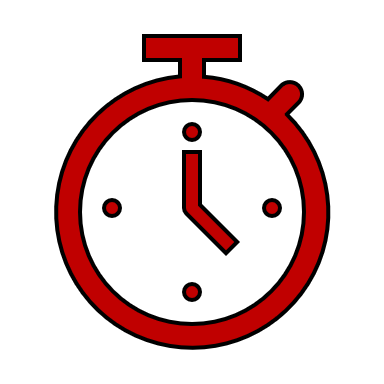 Tiempo : 20 min
EJERCICIOS RETOS
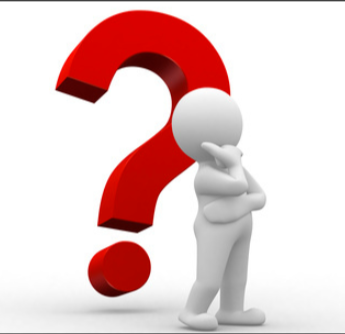 Espacio de Preguntas
Pregunta a través del chat o levantando la mano en el Zoom. Comparte tus dudas de la sesión o de los ejercicios y problemas que acaban de trabajar en los grupos. Si no tienes preguntas el profesor realizará algunas
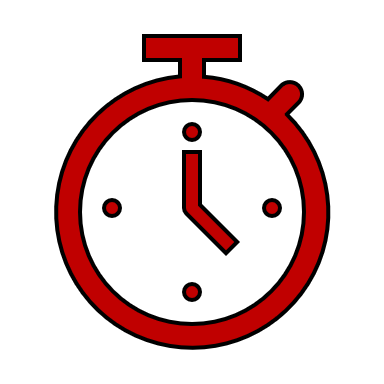 Tiempo : 10 min
Conclusiones
El ángulo que forman dos rectas es el mismo ángulo que forman sus vectores directores.

2. La distancia entre dos rectas que se cruzan siempre es la mínima .

3. La distancia entre dos rectas paralelas es la misma que la distancia de un punto de una recta a la otra recta.
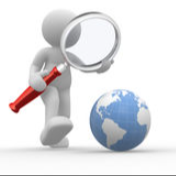 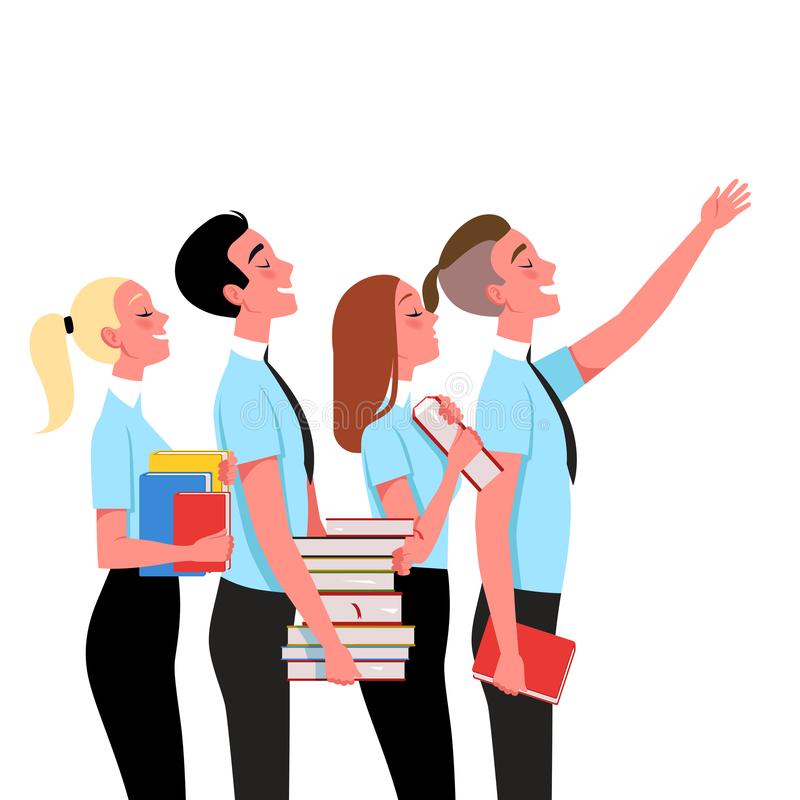 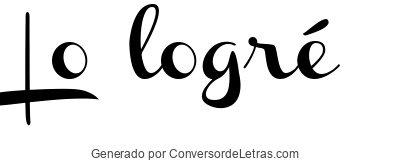 3 FINALMENTE
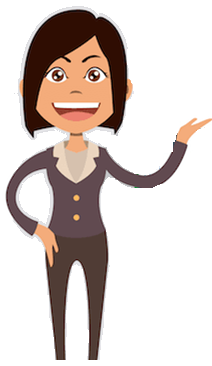